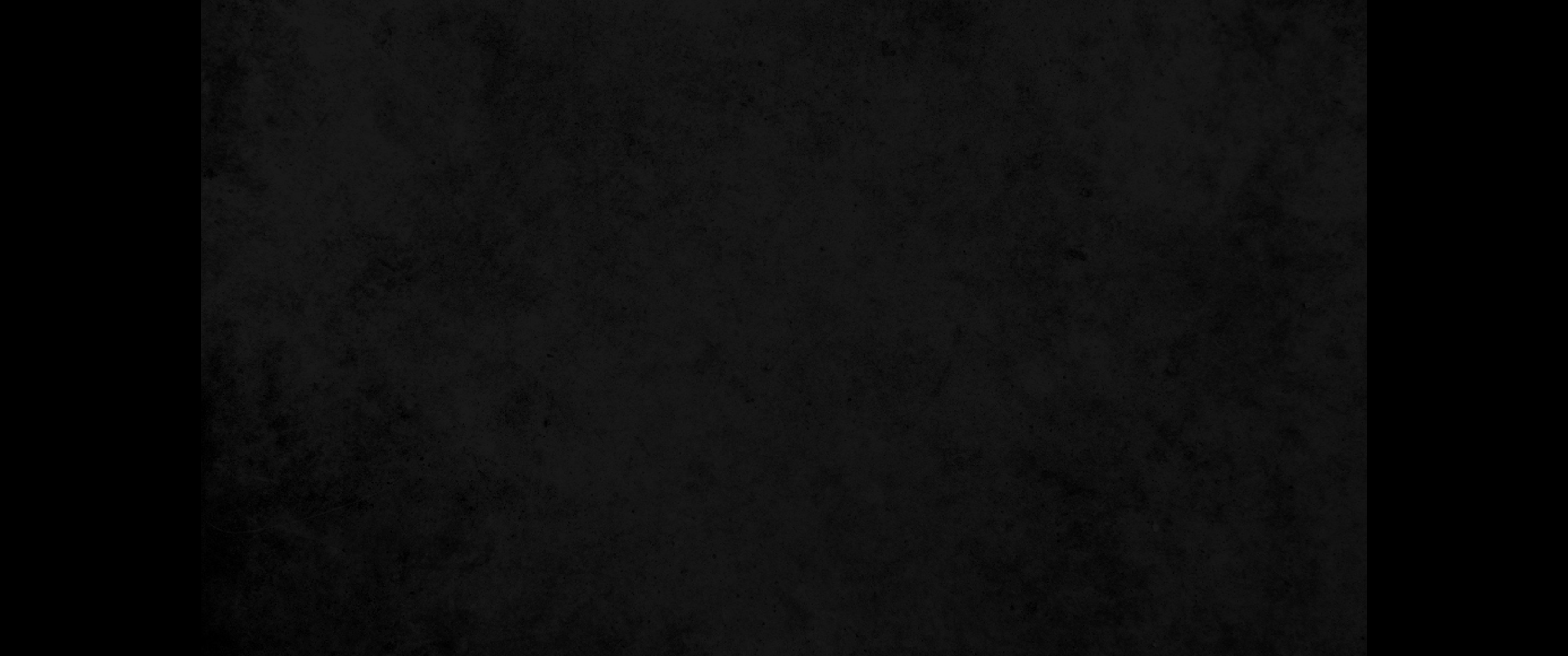 1. 새 노래로 여호와께 찬송하라 그는 기이한 일을 행하사 그의 오른손과 거룩한 팔로 자기를 위하여 구원을 베푸셨음이로다1. Sing to the LORD a new song, for he has done marvelous things; his right hand and his holy arm have worked salvation for him.
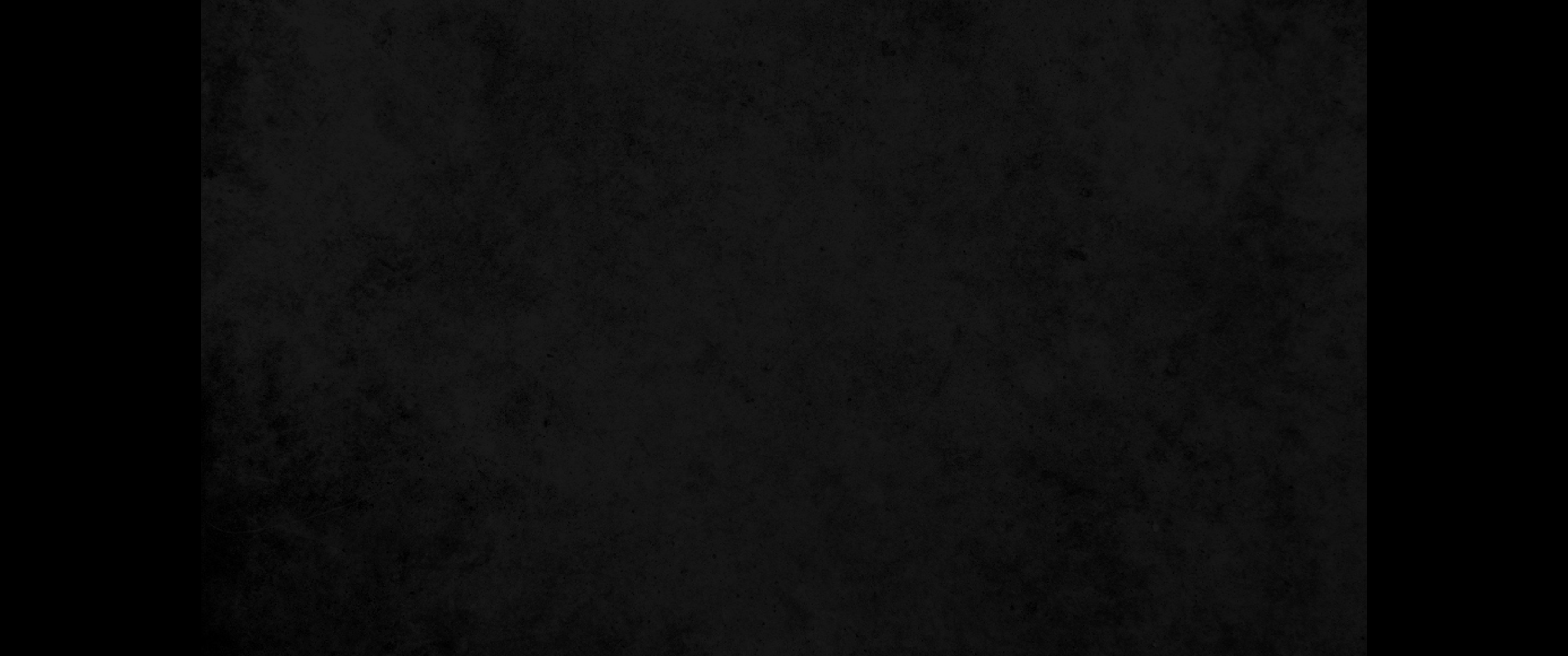 2. 여호와께서 그의 구원을 알게 하시며 그의 공의를 뭇 나라의 목전에서 명백히 나타내셨도다2. The LORD has made his salvation known and revealed his righteousness to the nations.
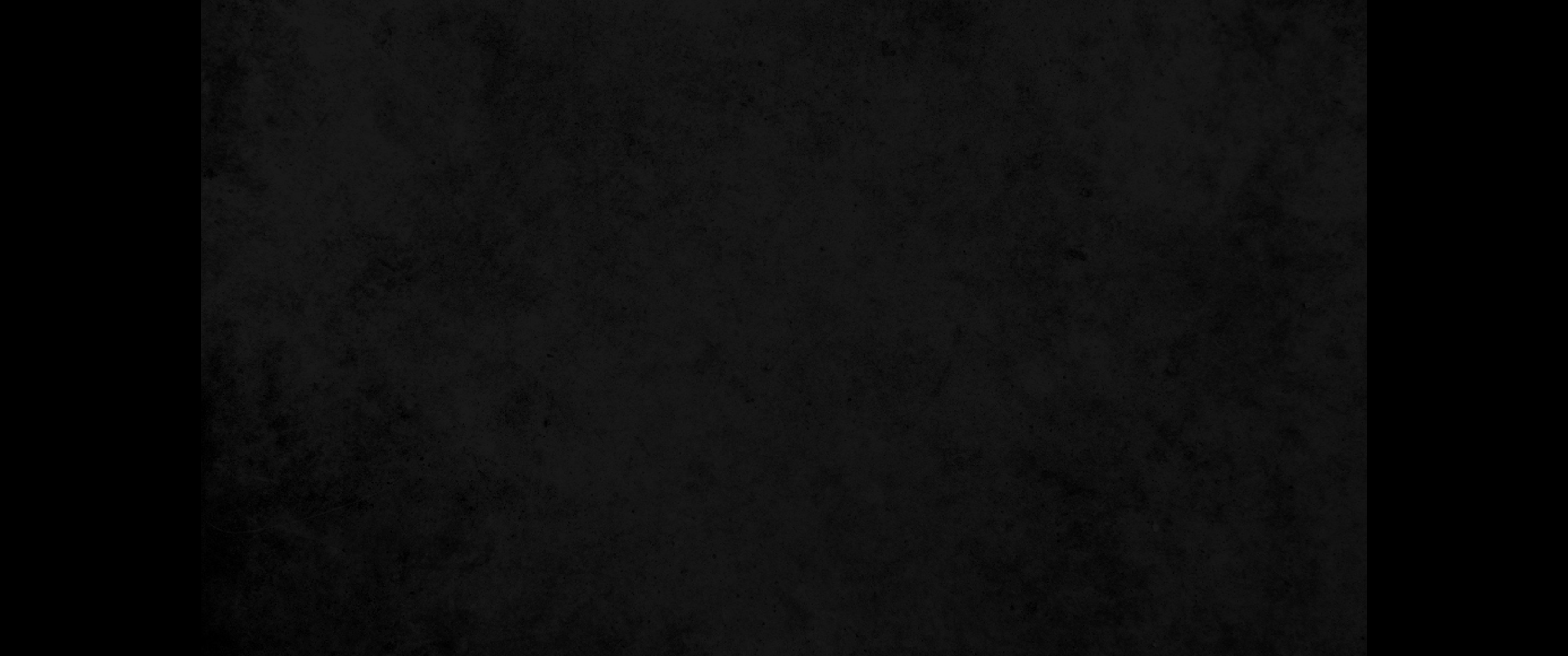 3. 그가 이스라엘의 집에 베푸신 인자와 성실을 기억하셨으므로 땅 끝까지 이르는 모든 것이 우리 하나님의 구원을 보았도다3. He has remembered his love and his faithfulness to the house of Israel; all the ends of the earth have seen the salvation of our God.
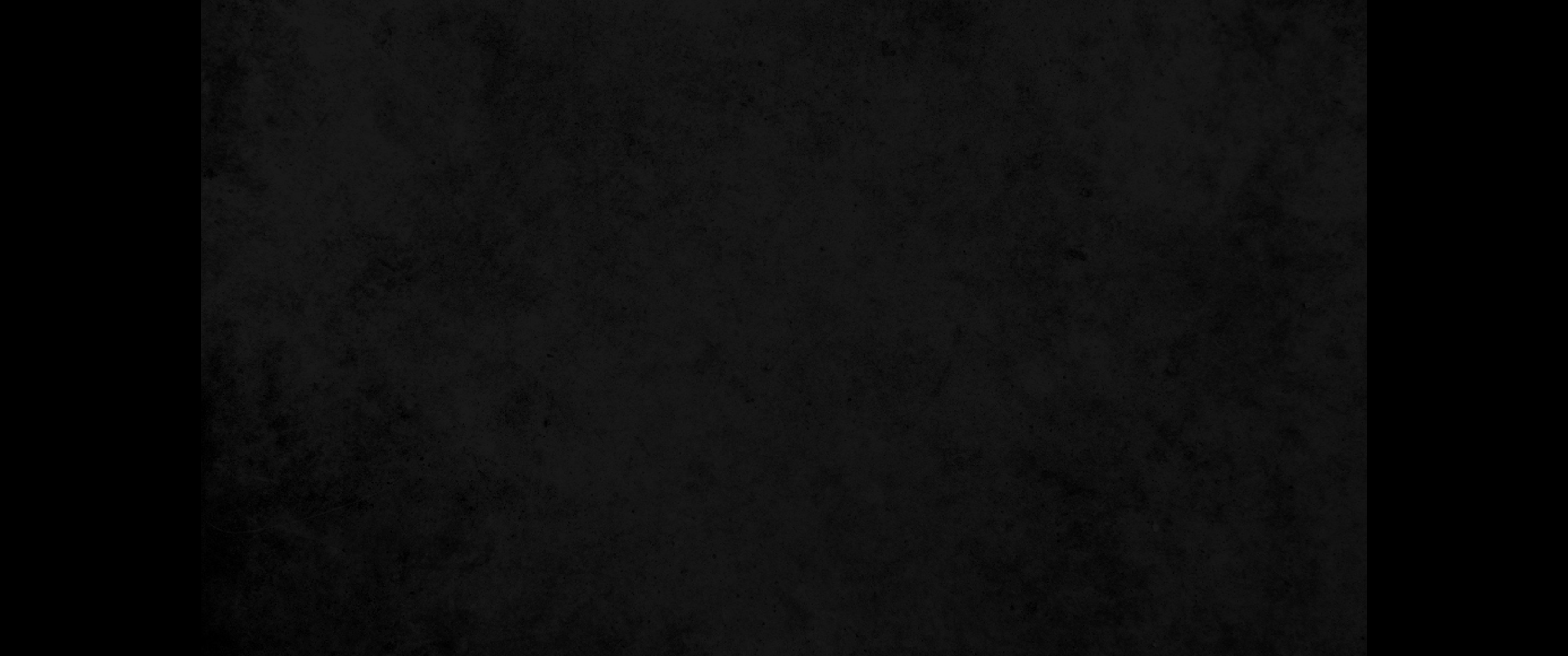 4. 온 땅이여 여호와께 즐거이 소리칠지어다 소리 내어 즐겁게 노래하며 찬송할지어다4. Shout for joy to the LORD, all the earth, burst into jubilant song with music;
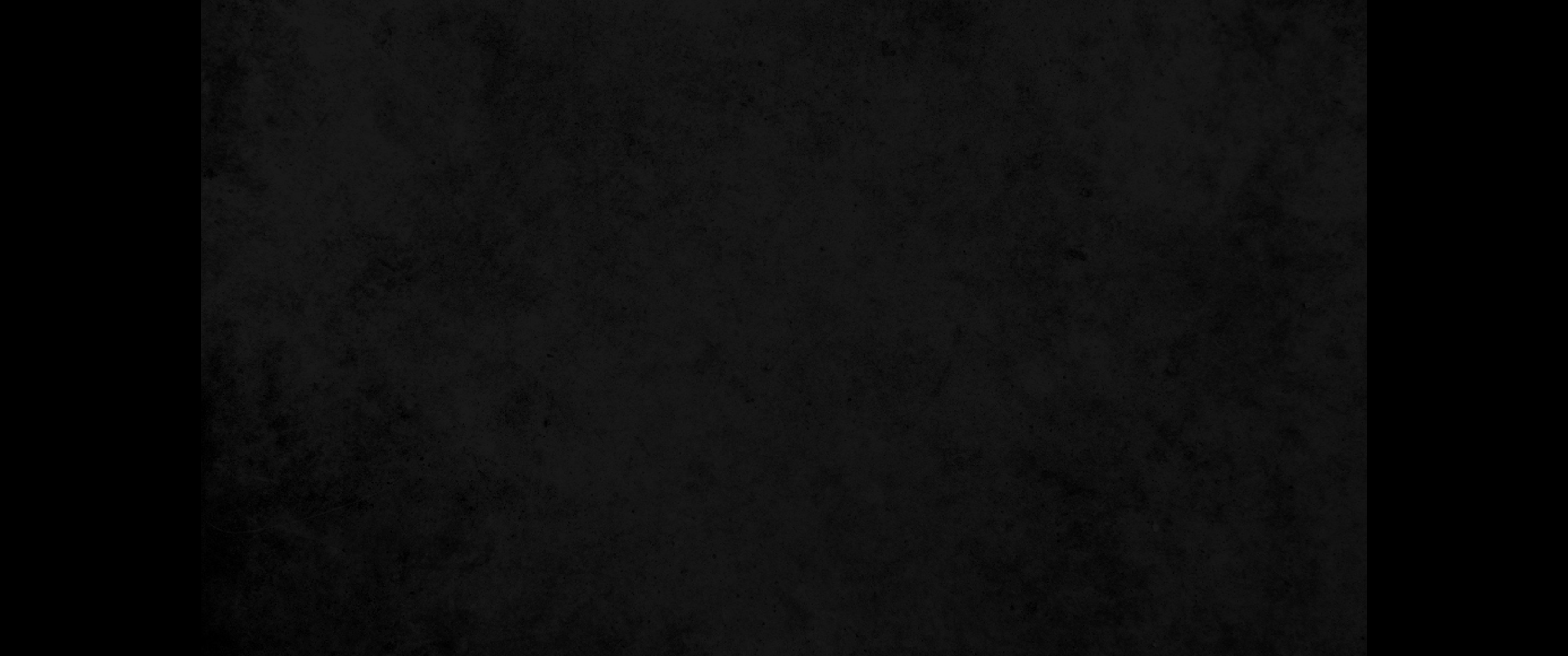 5. 수금으로 여호와를 노래하라 수금과 음성으로 노래할지어다5. make music to the LORD with the harp, with the harp and the sound of singing,
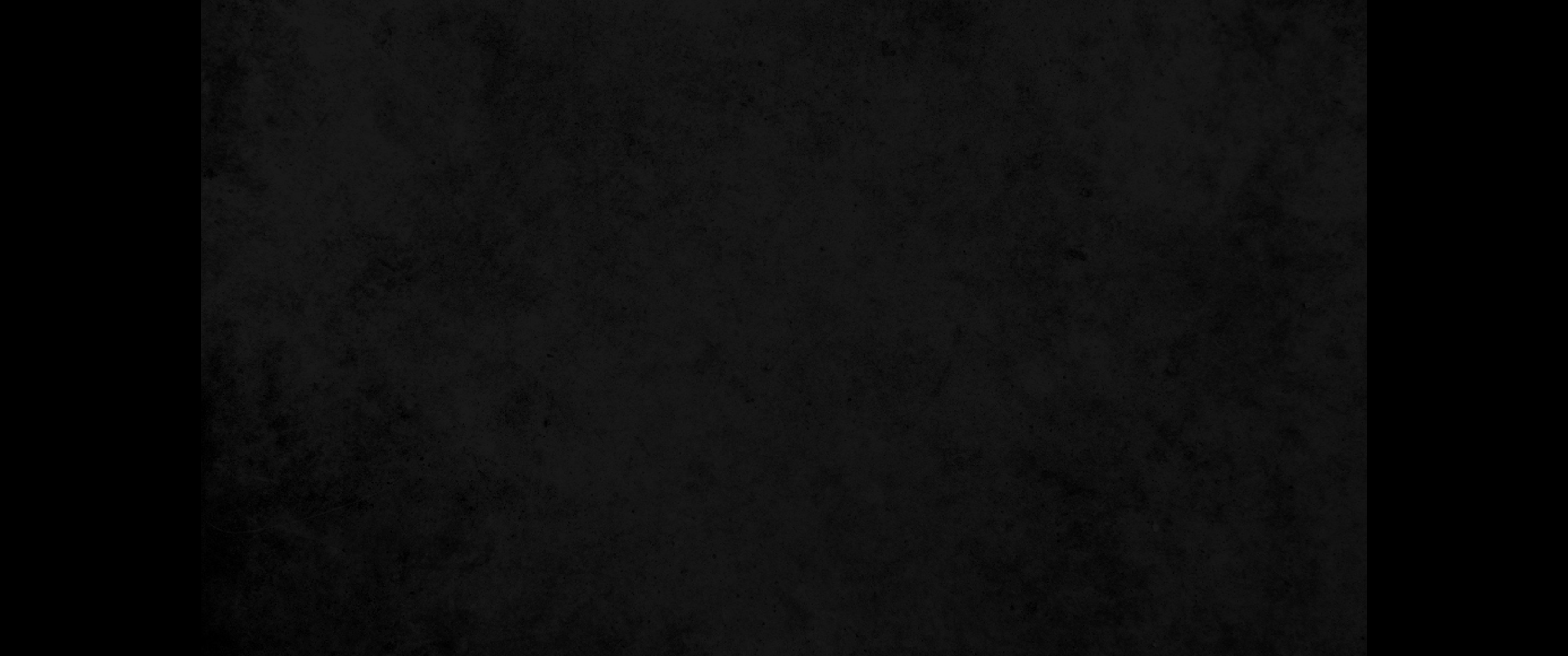 6. 나팔과 호각 소리로 왕이신 여호와 앞에 즐겁게 소리칠지어다6. with trumpets and the blast of the ram's horn-shout for joy before the LORD, the King.
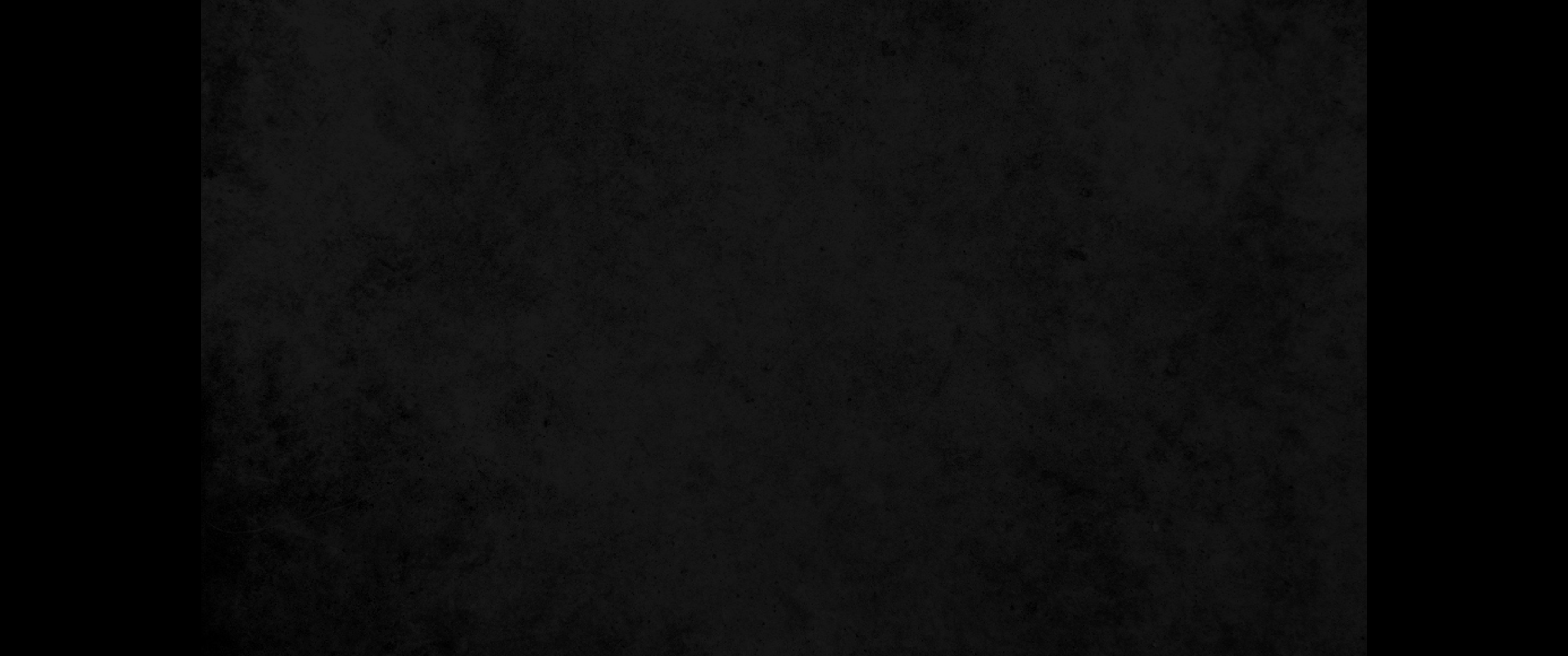 7. 바다와 거기 충만한 것과 세계와 그 중에 거주하는 자는 다 외칠지어다7. Let the sea resound, and everything in it, the world, and all who live in it.
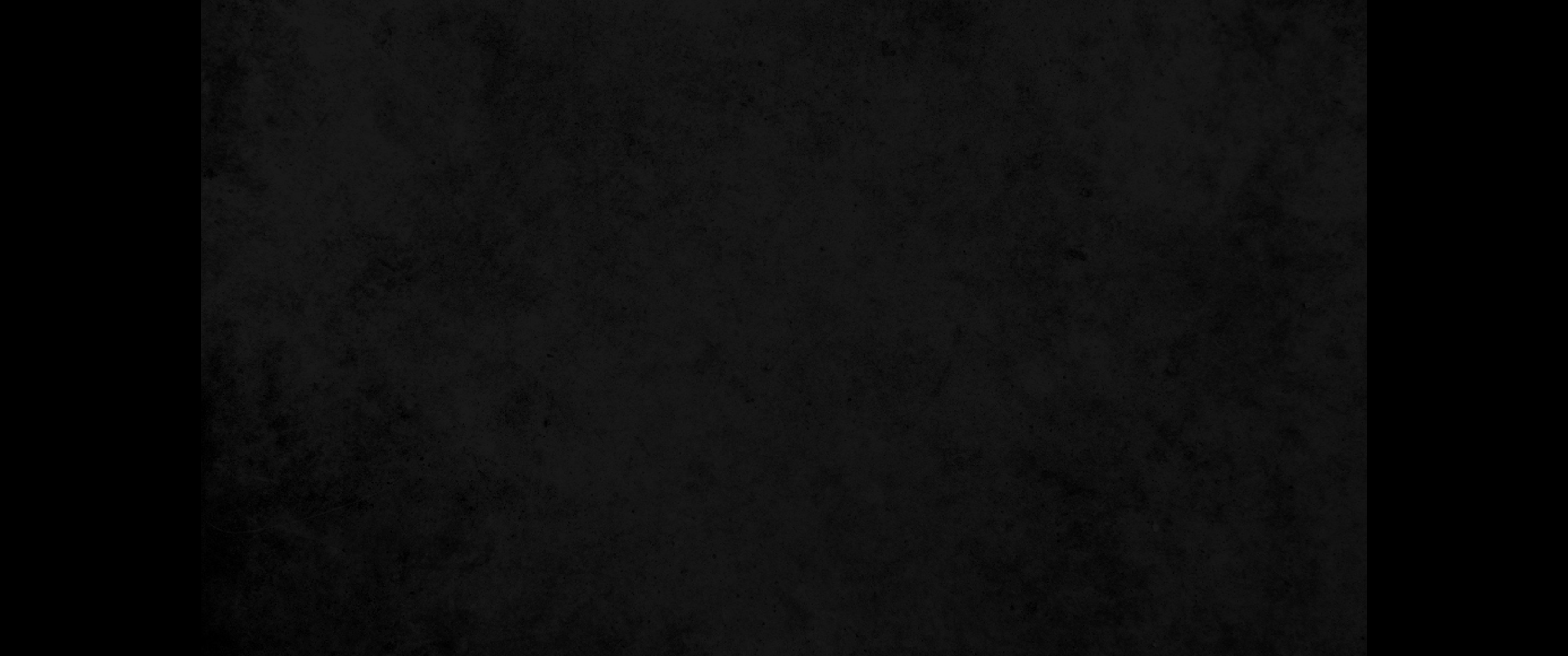 8. 여호와 앞에서 큰 물은 박수할지어다 산악이 함께 즐겁게 노래할지어다8. Let the rivers clap their hands, Let the mountains sing together for joy;
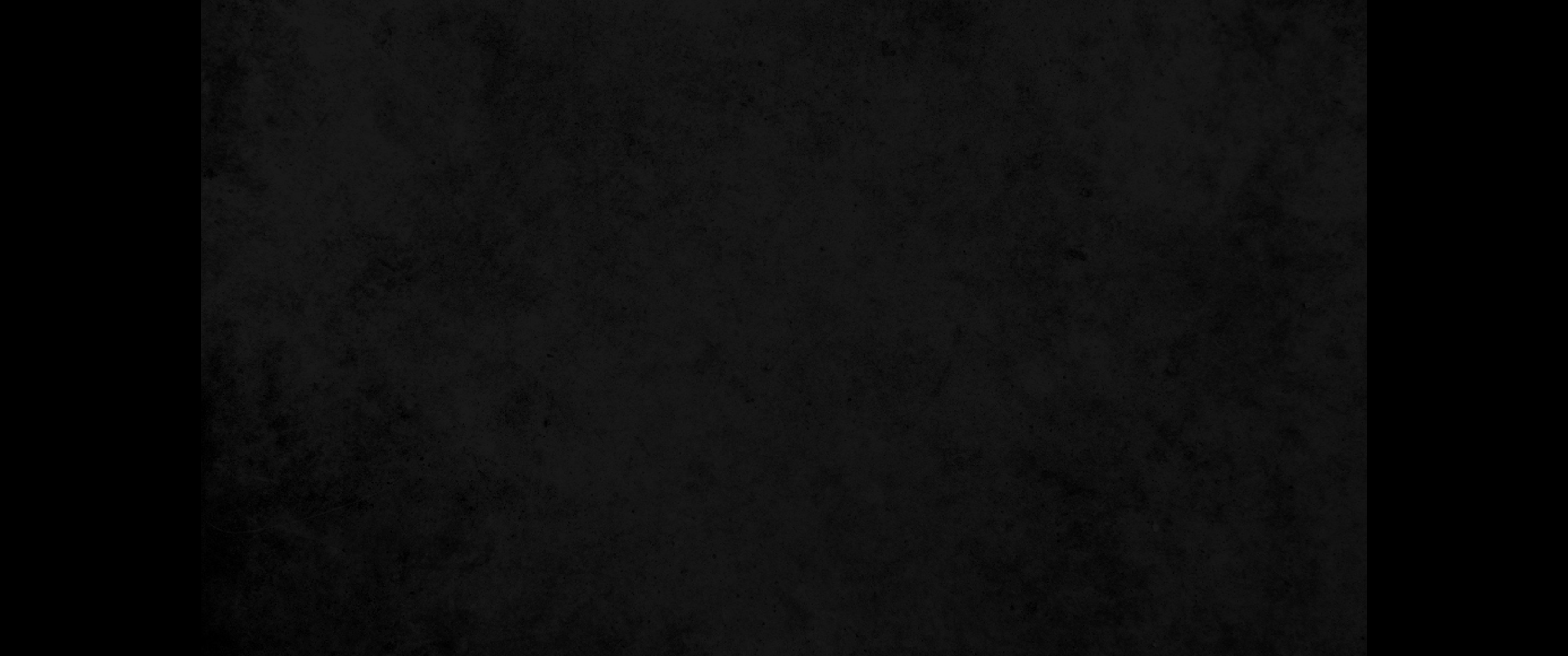 9. 그가 땅을 심판하러 임하실 것임이로다 그가 의로 세계를 판단하시며 공평으로 그의 백성을 심판하시리로다9. let them sing before the LORD, for he comes to judge the earth. He will judge the world in righteousness and the peoples with equity.